Sistem Basis Data
Pertemuan 8,9,10
Foreign Key & Contraints
AER – 2011/2012
Universitas Pembangunan Jaya – SIF_TIF
1
Tujuan Pertemuan
Mahasiswa akan memahami fungsi foreign keys & constraints.
Mahasiswa akan mampu mengimplementasikan Keys (single Key, Multi-attribute Key dan foreign Key) pada relasi.
Mahasiswa akan mampu membuat policy untuk antisipasi terkait pelanggaran-pelanggaran terhadap constraint dan relationship pada database.
Mahasiswa akan mampu membuat transaction untuk mengatur transaksi proses multi user, agar proses dalam DBMS berjalan sesuai yang diharapkan .
Mahasiswa akan mampu membuat view untuk keperluan penampilan informasi yg sesuai dan relevan.
Mahasiswa akan mampu melakukan tuning database dengan pemanfaatan dan pengaturan  index pada database
AER – 2011/2012
Universitas Pembangunan Jaya – SIF_TIF
2
Foreign Keys & Constraints
Foreign Keys adalah key yang menghubungkan suatu relasi terhadap relasi referensinya.
Constraint  (batasan) adalah batasan yang menjaga hubungan (relationship) antara elemen data yang perlu diberlakukan pada DBMS.
Contoh: key constraints
AER – 2011/2012
Universitas Pembangunan Jaya – SIF_TIF
SIF1213 - 3
Jenis Constraints
Keys
Foreign-key, atau referential-integrity.
Value-based constraints.
Constrain values of a particular attribute.
Tuple-based constraints.
Relationship among components.
Assertions: any SQL boolean expression.
AER – 2011/2012
Universitas Pembangunan Jaya – SIF_TIF
SIF1213 - 4
Keys (Review)Single-Attribute Keys
Tambahkan tulisan PRIMARY KEY atau UNIQUE setelah type pada deklarasi the attribute.
Contoh:
	CREATE TABLE Beers (
		name CHAR(20) UNIQUE,
		manf	CHAR(20)
	);
AER – 2011/2012
Universitas Pembangunan Jaya – SIF_TIF
SIF1213 - 5
Keys (Review)Multiattribute Key
Bar dan beer adalah key pada relasi Sells:
	CREATE TABLE Sells (
		bar  CHAR(20),
		beer	 VARCHAR(20),
		price	 REAL,
		PRIMARY KEY (bar, beer)
	);
AER – 2011/2012
Universitas Pembangunan Jaya – SIF_TIF
SIF1213 - 6
Foreign Keys
Yang menghubungkan antara satu relasi dengan relasi lainnya adalah attribute key-nya. Nilai yang muncul pada attributes  satu relasi juga harus ada pada relasi lain.
Contoh:
Pada sells(bar, beer, price), nilai attribute beer pada relasi sells juga harus ada dalam relasi Beers.

REFERENCES adalah keyword utk membuat foreign key:
Setelah suatu attribute (jika hanya untuk satu keys).
<attrName> REFERENCES <relation> (<attributes>)
Sebagai element dari skema relasi:
FOREIGN KEY(<list of attributes>) REFERENCES <relation> (<attributes>)

Referenced attributes must be declared PRIMARY KEY or UNIQUE.
AER – 2011/2012
Universitas Pembangunan Jaya – SIF_TIF
SIF1213 - 7
Foreign KeysContoh Penulisan
Misal:
CREATE TABLE Beers (
	name	CHAR(20) PRIMARY KEY,
	manf	CHAR(20) );

Penulisan Foreign Key Setelah suatu attribute
CREATE TABLE Sells (
	bar	CHAR(20),
	beer	CHAR(20) REFERENCES Beers(name),
	price	REAL );
Beers
Sells
Penulisan Foreign Key Sebagai element dari skema 
CREATE TABLE Sells (
	bar	CHAR(20),
	beer	CHAR(20),
	price	REAL,
	FOREIGN KEY(beer) REFERENCES Beers(name)  );
AER – 2011/2012
Universitas Pembangunan Jaya – SIF_TIF
SIF1213 - 8
Foreign Key ConstraintsPelanggaran Referential Integrity
Jika terdapat foreign-key constraint dari relasi R ke relasi S, dua pelanggaran yg mungkin terjadi:
 Insert atau update nilai pada R memungkin tidak ditemukannya nilai tersebut di S (seharusnya ada).
 Deletion atau update nilai pada S, menyebabkan beberapa tuples pada R jadi menggantung (kehilangan hubungan ke S)
AER – 2011/2012
Universitas Pembangunan Jaya – SIF_TIF
SIF1213 - 9
Foreign Key ConstraintsPelanggaran (yang mesti diperhatikan)
Insert nilai pada Sells memungkin tidak ditemukannya nilai tersebut di Beers (seharusnya ada).
BEFORE INSERT
AFTER INSERT
Beers
Beers
Sells
Sells
AER – 2011/2012
Universitas Pembangunan Jaya – SIF_TIF
SIF1213 - 10
Foreign Key ConstraintsPelanggaran (yang mesti diperhatikan)
Deletion nilai pada Beers, menyebabkan beberapa tuples pada Sells jadi menggantung (kehilangan hubungan ke S)
BEFORE INSERT
AFTER INSERT
Beers
Beers
Sells
Sells
AER – 2011/2012
Universitas Pembangunan Jaya – SIF_TIF
SIF1213 - 11
Foreign Key ConstraintsAntisipasi Pelanggaran
Beers
Contoh: 
misal R = Sells, S = Beers.

Suatu insert atau update nilai terhadap Sells yang mengisikan nama beer tapi tidak ada pada relasi Beers, harus di tolak.

Suatu deletion atau update nilai terhadap Beers yang menghilangkan nama beer yang nama beer tersebut juga ada pada Sells dapat diatasi dengan 3 cara (lihat slide berikutnya)
Sells
AER – 2011/2012
Universitas Pembangunan Jaya – SIF_TIF
SIF1213 - 12
[Speaker Notes: Gunakan table Beers dan Sells untuk ilustrasi pelanggaran insert/update/deletion]
Foreign Key ConstraintsAntisipasi Pelanggaran
3 cara Penanganan deletion atau update nilai terhadap Beers :
Default : Reject the modification.
Cascade : lakukan perubahan yang sama terhadap Sells.
Deleted beer: delete Sells tuple.
Updated beer: change value in Sells.
Set NULL : Change the beer to NULL.
AER – 2011/2012
Universitas Pembangunan Jaya – SIF_TIF
SIF1213 - 13
Foreign Key ConstraintsAntisipasi Pelanggaran dengan Cascade
Beers
Contoh kasus:
Delete Bud tuple dari Beers:
Kemudian delete semua tuples dari Sells yang memiliki beer = ’Bud’.
Update Bud tuple dengan mengubah ’Bud’ menjadi ’Budweiser’:
Kemudian ubah semua tuples yang memiliki beer = ’Bud’ menjadi beer = ’Budweiser’.
Sells
AER – 2011/2012
Universitas Pembangunan Jaya – SIF_TIF
SIF1213 - 14
[Speaker Notes: Gunakan table Beers dan Sells untuk ilustrasi antisipasi pelanggaran insert/update/deletion]
Foreign Key ConstraintsAntisipasi Pelanggaran dengan Set Null
Beers
Contoh kasus:
Delete Bud tuple dari Beers:
Ubah semua tuples pada Sells yang memiliki beer = ’Bud’ menjadi   beer = NULL.
Update the Bud tuple by changing ’Bud’ to ’Budweiser’:
Lakukan dengan cara yang sama dengan deletion.
Sells
AER – 2011/2012
Universitas Pembangunan Jaya – SIF_TIF
SIF1213 - 15
[Speaker Notes: Gunakan table Beers dan Sells untuk ilustrasi antisipasi pelanggaran insert/update/deletion]
Foreign Key ConstraintsPemilihan Policy (Kebijakan)
Saat mendeklarasikan foreign key, kita bisa memilih policy (SET NULL atau CASCADE) mana yang akan digunakan secara independen untuk masalah deletions and updates.

Penulisan policy dengan cara menambahkan statement berikut pada deklarasi foreign-key :
ON [UPDATE, DELETE][SET NULL, CASCADE]
AER – 2011/2012
Universitas Pembangunan Jaya – SIF_TIF
SIF1213 - 16
Foreign Key ConstraintsContoh: Setting Policy
CREATE TABLE Sells (
	bar	CHAR(20),
	beer	CHAR(20),
	price	REAL,
	FOREIGN KEY(beer) REFERENCES Beers(name)
		ON DELETE SET NULL
		ON UPDATE CASCADE
);
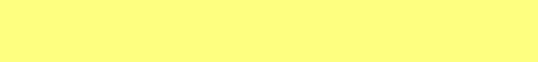 AER – 2011/2012
Universitas Pembangunan Jaya – SIF_TIF
SIF1213 - 17
Lanjutan
AER – 2011/2012
Universitas Pembangunan Jaya – SIF_TIF
SIF1213 - 18
Transactions, Views, Indexes
Transactions  Controlling Concurrent Behavior
Views  Virtual and Materialized Views
Indexes  Speeding Accesses to Data
AER – 2011/2012
Universitas Pembangunan Jaya – SIF_TIF
SIF1213 - 19
Why Transactions?
Sistem database secara normal diakses dan diproses oleh banyak User pada waktu yg sama.
Both queries and modifications.
Pada Suatu DBMS diperlukan sesuatu yang dapat menjaga agar suatu proses interaksi terhindar dari masalah.
AER – 2011/2012
Universitas Pembangunan Jaya – SIF_TIF
SIF1213 - 20
Transaction
Transaction  adalah proses yang melibatkan query dan atau modifikasi pada database.
Transaction biasanya disertai dengan beberapa sifat yang kuat terkait konkurensi.
Transaction dibentuk di dalam SQL dari single statements atau kontrol programmer secara eksplisit.
AER – 2011/2012
Universitas Pembangunan Jaya – SIF_TIF
SIF1213 - 21
TransactionACID (Atomic, Consistent, Isolated & Durable)
ACID transactions  :
Atomic : seluruh transaction  atau tidak sama sekali. 
Consistent : Constraints yang ditetapkan pada database dipertahankan/dijaga jangan sampai terlanggar.
Isolated : Terlihat pada User seolah-olah hanya satu proses yang dieksekusi pada satu waktu.
Durable : Hasil dari suatu proses yang tahan terhadap crash.
AER – 2011/2012
Universitas Pembangunan Jaya – SIF_TIF
SIF1213 - 22
TransactionCommit dan Rollback
COMMIT adalah statement SQL yang menyebabkan suatu transaction selesai secara lengkap (complete)
Terjadi modifikasi/perubahan data secara permanent pada database
ROLLBACK adalah statement SQL yang menyebabkan suatu transaction selesai, namun dibatalkan.
Tidak terjadi perubahan data pada database
Kegagalan seperti; division by 0, atau pelanggaran constraint dapat menyebabkan rollback, ini akan terjadi walaupun programmer tidak memintanya.
AER – 2011/2012
Universitas Pembangunan Jaya – SIF_TIF
SIF1213 - 23
TransactionContoh: Proses Interaksi
Asumsikan relasi Sells(bar, beer, price), dan anggap bahwa Bar Joe’s hanya menjual Bud $2.50 dan Miller $3.00.
Sally melakukan query untuk harga tertinggi dan harga terendah pada Bar Joe’s
Joe berencana untuk menghentikan penjualan Bud dan Miller, hanya akan menjual Heineken $3.50.
AER – 2011/2012
Universitas Pembangunan Jaya – SIF_TIF
SIF1213 - 24
TransactionContoh: Proses Interaksi (Program )
Sally menjalankan dua SQL statements berikut, yang diberi nama (min) max (max).
(max)	SELECT MAX(price) FROM Sells
			WHERE bar = ’Joe’’s Bar’;
(min)	SELECT MIN(price) FROM Sells
			WHERE bar = ’Joe’’s Bar’;

Pada waktu yang sama, Joe menjalankan SQL statements berikut: (del) dan (ins).
(del)	  DELETE FROM Sells
		  WHERE bar = ’Joe’’s Bar’;
(ins)	  INSERT INTO Sells
		  VALUES(’Joe’’s Bar’, ’Heineken’, 3.50);
AER – 2011/2012
Universitas Pembangunan Jaya – SIF_TIF
SIF1213 - 25
TransactionContoh: Proses Interaksi (Penyusunan Statements)
Although (max) must come before (min), and (del) must come before (ins), there are no other constraints on the order of these statements, unless we group Sally’s and/or Joe’s statements into transactions.
Suppose the steps execute in the order (max)(del)(ins)(min).



Sally akan melihat bahwa MAX < MIN!
AER – 2011/2012
Universitas Pembangunan Jaya – SIF_TIF
SIF1213 - 26
TransactionContoh: Proses Interaksi (Fixing Problem)
Jika statements Sally (max)(min) dikelompokkan dalam satu transaction, maka tidak akan terjadi inconsistency tersebut
Sally akan melihat harga pada bar joe’s pada suatu waktu yg fixed (tetap).
Baik itu sebelum perubahan harga, atau  setelah perubahan harga.
AER – 2011/2012
Universitas Pembangunan Jaya – SIF_TIF
SIF1213 - 27
TransactionContoh: Proses Interaksi (Problem Rollback)
Misal Joe menjalankan (del)(ins), tidak sebagai suatu transaksi, tetapi setelah menjalankan statements tersebut berpikir ulang dan membatalkan dengan  menjalankan statement ROLLBACK
Jika Sally menjalankan statements-nya setelah (ins) tetapi sebelum ROLLBACK, Dia akan mendapatkan nilai 3.50, yang tidak pernah ada pada database.




Solusinya:
If Joe executes (del)(ins) as a transaction, its effect cannot be seen by others until the transaction executes COMMIT.
If the transaction executes ROLLBACK instead, then its effects can never  be seen.
AER – 2011/2012
Universitas Pembangunan Jaya – SIF_TIF
SIF1213 - 28
TransactionContoh: Proses Interaksi (Fixing Problem)
Jika Joe menjalankan (del)(ins) sebagai suatu transaction, maka pengaruh/perubahan data dari hasil eksekusi tersebut tidak dapat dilihat oleh orang lain sampai transaction menjalankan COMMIT.



Jika transaction menjalankan ROLLBACK, maka perubahan data dari eksekusi (del)(ins) tidak akan terjadi.
AER – 2011/2012
Universitas Pembangunan Jaya – SIF_TIF
SIF1213 - 29
TransactionIsolation Level
SQL defines four isolation levels  = choices about what interactions are allowed by transactions that execute at about the same time.
Only one level (“serializable”) = ACID transactions.
Each DBMS implements transactions in its own way.
AER – 2011/2012
Universitas Pembangunan Jaya – SIF_TIF
SIF1213 - 30
TransactionIsolation Level
Pada SQL terdapat 4 level isolasi yang dapat dipilih, pilihan tersebut terkait pengaturan interaksi apa yang dibolehkan untuk berjalan secara bersamaan.
Level Isolasi:
SERIALIZABLE
REPEATABLE READ
READ COMMITTED
READ UNCOMMITTED

Only one level (“serializable”) = ACID transactions.
AER – 2011/2012
Universitas Pembangunan Jaya – SIF_TIF
SIF1213 - 31
TransactionSERIALIZABLE Transaction
Jika Sally = (max)(min) dan Joe = (del)(ins) adalah masing-masing transaction berbeda, dan Sally menjalankan dengan level isolasi SERIALIZABLE, maka Sally akan melihat database sebelum transaction Joe jalan atau setelah transaction Joe, tetapi tidak di tengah-tengah nya
Kalau kita pilih Serializable, Hanya berpengaruh terhadap bagaimana kita melihat database, namun tidak berpengaruh pada orang lain
Contoh:
Jika Joe memakai serializable, tapi Sally tidak, maka Sally akan dimungkinkan untuk melihat tidak ada harga pada Joe’s Bar.
Dengan demikian berarti ada kemungkinan Sally menjalankan transaction-nya di tengah-tengah transaction-nya Joe.
AER – 2011/2012
Universitas Pembangunan Jaya – SIF_TIF
SIF1213 - 32
Views
View adalah suatu relasi yang didefinisikan dari tabel-tabel yang sudah ada (disimpan) dan bisa juga dari view lain.
Dua jenis view:
Virtual  = Tidak disimpan dalam database; hanya berupa suatu query untuk membentuk relasi.
Materialized  = Dibentuk secara nyata dan disimpan.
AER – 2011/2012
Universitas Pembangunan Jaya – SIF_TIF
SIF1213 - 33
ViewContoh: Mendefinisi View
Declare by:
	CREATE [MATERIALIZED] VIEW <name> AS <query>;
Default-nya adalah virtual.
CanDrink(drinker, beer) is a view “containing” the drinker-beer pairs such that the drinker frequents at least one bar that serves the beer:

CREATE VIEW CanDrink AS
			SELECT drinker, beer
			FROM Frequents, Sells
			WHERE Frequents.bar = Sells.bar;
AER – 2011/2012
Universitas Pembangunan Jaya – SIF_TIF
SIF1213 - 34
ViewContoh: Mengakses View
Lakukan Query seperti halnya terhadap table biasa.

Example query:
		SELECT beer FROM CanDrink
		WHERE drinker = ’Sally’;
AER – 2011/2012
Universitas Pembangunan Jaya – SIF_TIF
SIF1213 - 35
ViewContoh 2: Mendefinisi View
Ambil satu  copy dari tiap attribute
CREATE VIEW Synergy AS
	SELECT Likes.drinker, Likes.beer, Sells.bar
	FROM Likes, Sells, Frequents
	WHERE Likes.drinker = Frequents.drinker
		AND Likes.beer = Sells.beer
		AND Sells.bar = Frequents.bar;
Natural join dari Likes, Sells, and Frequents
AER – 2011/2012
Universitas Pembangunan Jaya – SIF_TIF
SIF1213 - 36
ViewMaterialized Views
Problem: Setiap terjadi perubahan pada table dasar, materialized view harusnya dapat berubah.
Kenyataannya tidak mampu untuk melakukan komputasi ulang view terhadap setiap perubahan.
Solution: Materialized view harus di rekonstruksi secara periodic, kalau tidak materialized view akan “out of date.”
AER – 2011/2012
Universitas Pembangunan Jaya – SIF_TIF
SIF1213 - 37
ViewContoh: Suatu Data Warehouse
Wal-Mart stores every sale at every store in a database.
Overnight, the sales for the day are used to update a data warehouse  = materialized views of the sales.
The warehouse is used by analysts to predict trends and move goods to where they are selling best.
AER – 2011/2012
Universitas Pembangunan Jaya – SIF_TIF
SIF1213 - 38
Indexes
Index  = data structure yang digunakan untuk mempercepat akses terhadap tuple pada suatu relasi, dengan cara memberikan nilai pada satu atau lebih attributes.
Dapat berupa suatu hash table, tetapi dalam suatu DBMS biasanya berupa balanced search tree sering disebut B-tree.
AER – 2011/2012
Universitas Pembangunan Jaya – SIF_TIF
SIF1213 - 39
IndexesDeklarasi Index
No standard!
Typical syntax:
CREATE INDEX <namaIndex> ON <namaTable>(<namaAttributes>);

Contoh:
CREATE INDEX BeerInd ON Beers(manf);
CREATE INDEX SellInd ON Sells(bar, beer);
AER – 2011/2012
Universitas Pembangunan Jaya – SIF_TIF
SIF1213 - 40
IndexesMenggunakan Index
Index biasanya dibuatkan berdasarkan attribute pada relasi yang sering dijadikan acuan dalam pencarian atau query.

Contoh:
SELECT price FROM Beers, Sells
WHERE manf = ’Pete’’s’ AND
	Beers.name = Sells.beer AND
	bar = ’Joe’’s Bar’;

Untuk query tersebut maka:
Gunakan BeerInd (manf sbg attribute index) untuk mendapatkan semua beer yang dibuat oleh Pete’s.
Kemudian gunakan SellInd untuk mendapatkan harga-harga untuk beer-beer tersebut, yang dijual di bar = ’Joe’’s Bar’.
AER – 2011/2012
Universitas Pembangunan Jaya – SIF_TIF
SIF1213 - 41
IndexesPro dan Contra
Problem utama dalam membuat database agar berjalan dengan cepat adalah pemilihan index mana yang mesti dibuat (Database Tuning)

Pro: Suatu index akan digunakan query untuk mempercepat prosesnya.
Con: Suatu index memperlambat semua modifikasi data pada relasi, karena data pada file index harus dimodifikasi juga
AER – 2011/2012
Universitas Pembangunan Jaya – SIF_TIF
SIF1213 - 42
IndexesDatabase Tuning
Misal hal yang sering dilakukan terhadap database beer adalah:
Insert new data pada relasi hanya 10% dari keseluruhan aktifitas terhadap database beer.
Pencarian price suatu beer pada suatu bar 90% dari eseluruhan aktifitas terhadap database beer.
Untuk tuning database agar optimal dan cepat, maka buat index SellInd pada Sells(bar, beer), tetapi jangan buat index BeerInd pada Beers(manf). Karena pencarian lebih banyak yang berhubungan dengan relasi Sells.
AER – 2011/2012
Universitas Pembangunan Jaya – SIF_TIF
SIF1213 - 43
IndexesAdvisor (Penasehat) Tuning Database
Berlandaskan hasil penelitian (penelitian merupakan dorongan utama).
Because hand tuning is so hard.
Seorang advisor menganalisis query, misal:
Mengambil query-query secara random (acak) dari history query yang jalan pada database, atau
Desainer menyediakan sampel-sampel query yang mereka buat.
Advisor menghasilkan index kandidat dan mengevaluasi beban kerja
Memasukkan sampel query Feed ke query optimizer, dengan asumsi hanya satu index yang tersedia.
Mengukur peningkatan/penurunan pada waktu/kondisi rata-rata saat query dijalankan .
AER – 2011/2012
Universitas Pembangunan Jaya – SIF_TIF
SIF1213 - 44
tugas
Buat tulisan tentang level isolasi transactions berikut:
REPEATABLE READ
READ COMMITTED
READ UNCOMMITTED
Seperti biasa, tulisan harus mengandung unsur 2W1H2W !
AER – 2011/2012
Universitas Pembangunan Jaya – SIF_TIF
SIF1213 - 45
See You Next Session
Thank’s
AER – 2011/2012
Universitas Pembangunan Jaya – SIF_TIF
SIF1213 - 46